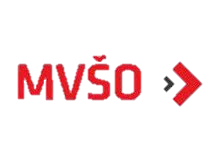 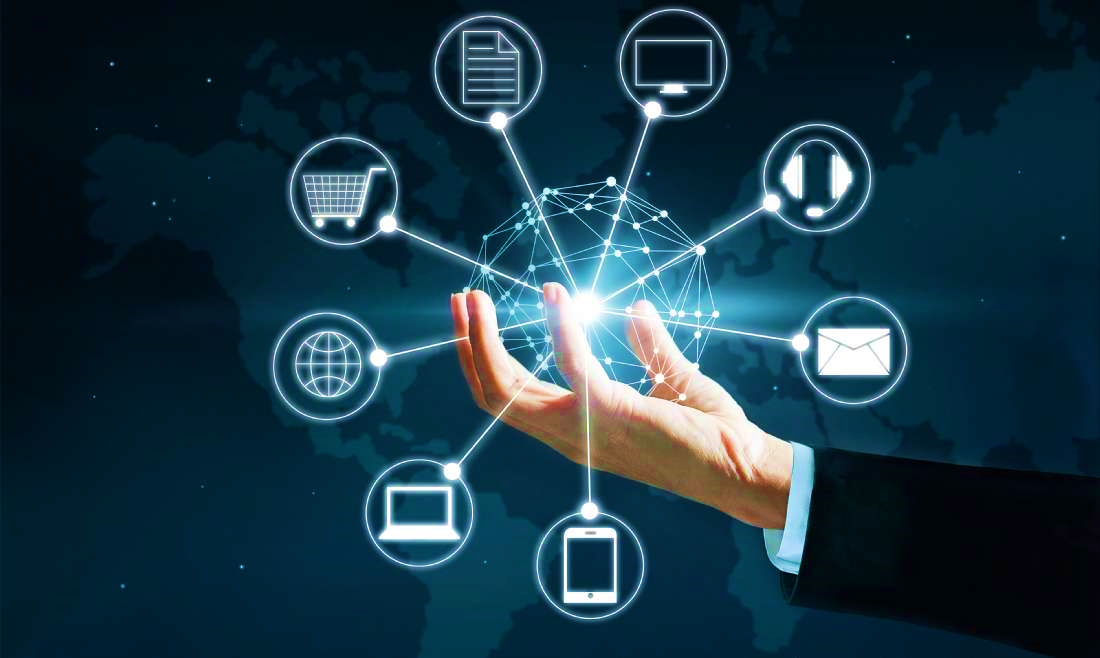 6. 
SEGMENTACE A VÝBĚR TRHU
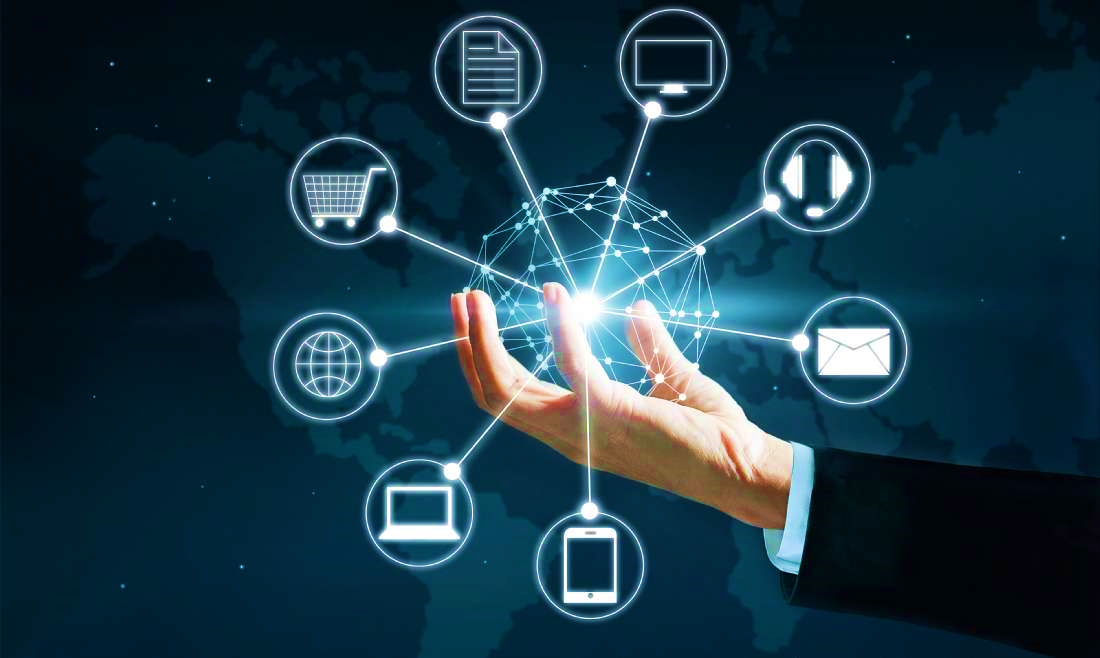 Segmentace trhu a výběr cílového trhu patří k nejvýznamnějším strategickým rozhodnutím mezinárodního marketingu.
Mezinárodní marketing umožňuje koncipovat nabídku pro cílové segmenty na světových trzích a realizovat tak úspory z rozsahu.
Zvolený cílový trh musí být dostatečně velký, aby bylo pro podnik rentabilní na něm působit vybranými marketingovými nástroji.
Segmentace umožňuje určit:
strukturu mezinárodního trhu,
dynamiku mezinárodního trhu.
- Na základě určení struktury a dynamiky mezinárodního trhu podnik volí vhodný marketingový mix.
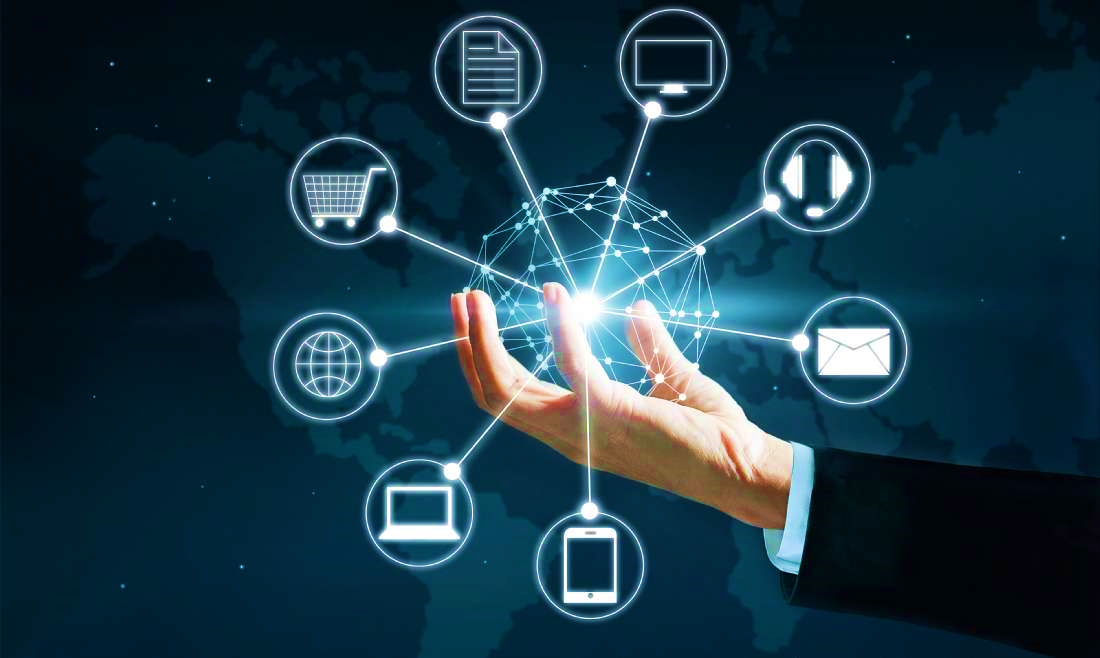 SEGMENTACE MEZINÁRODNÍCH TRHŮ
- Segmentace vychází z poznání, že trh se skládá z různých spotřebitelů, kteří mají odlišné:
potřeby a přání, 
hodnotové systémy,
kupní sílu,
nákupní zvyklosti,
preference.
Podnik se nemůže zaměřit na celosvětový trh, musí se zaměřit na segmenty trhu, na kterých má největší naději uspět.
Segmentovat trh znamená rozčlenit trh na stejné podmnožiny zákazníků, na které je možné působit vybranými marketingovými nástroji.
Při volbě cílových segmentů je třeba vycházet z určitých pravidel.
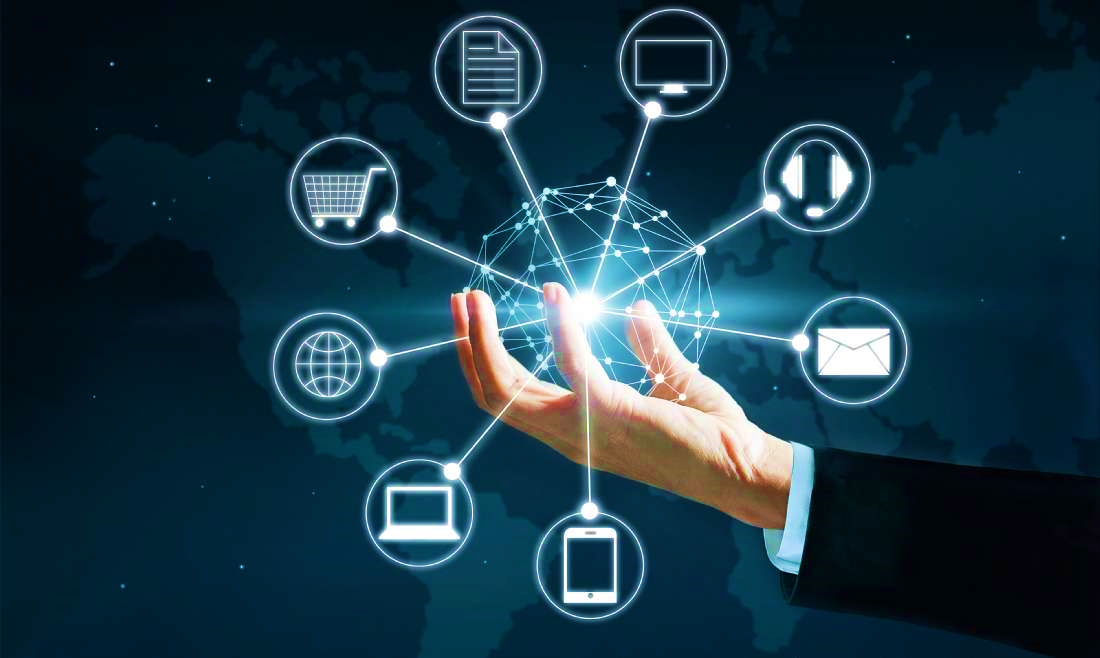 PRAVIDLA PRO VOLBU SEGMETU
Segment musí být dostatečně velký, aby bylo efektivní na něm působit se zvoleným marketingovým mixem.
Segment musí být dostatečně stejnorodý (homogenní) = podmínka homogenity, aby speciálně koncipovaná nabídka vyhovovala zákazníkům celého segmentu.
Segment musí být dostupný, firma musí mít reálnou možnost daný segment oslovit a vypracovat pro něj nabídku za přiměřené náklady.
Jednotlivé segmenty se musí od sebe dostatečně odlišovat svými tržními projevy = podmínka heterogenity.
Segmenty musí být měřitelné, podnik musí mít možnost získat dostatek informací o velikosti segmentu, jeho kupní síle a chování  odhad efektivnosti podnikání na daném segmentu.
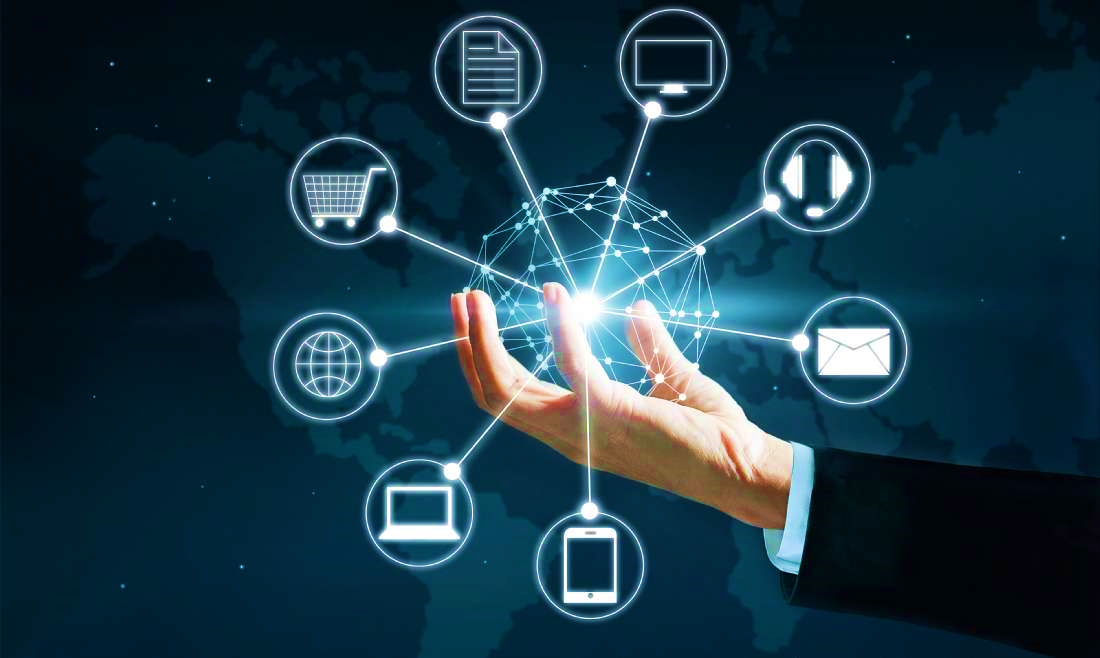 ETAPY SEGMENTACE MEZINÁRODNÍHO TRHU
Proces segmentace mezinárodních trhů probíhá obvykle ve třech etapách:
1. ETAPA
V první etapě podnik:
vybírá vhodná kritéria pro segmentaci mezinárodního trhu,
analyzuje jednotlivé segmenty mezinárodního trhu.
2. ETAPA
V druhé etapě podnik:
vybírá cílový mezinárodní trh = targeting.
3. ETAPA
Ve třetí etapě podnik:
volí segmentační strategie.
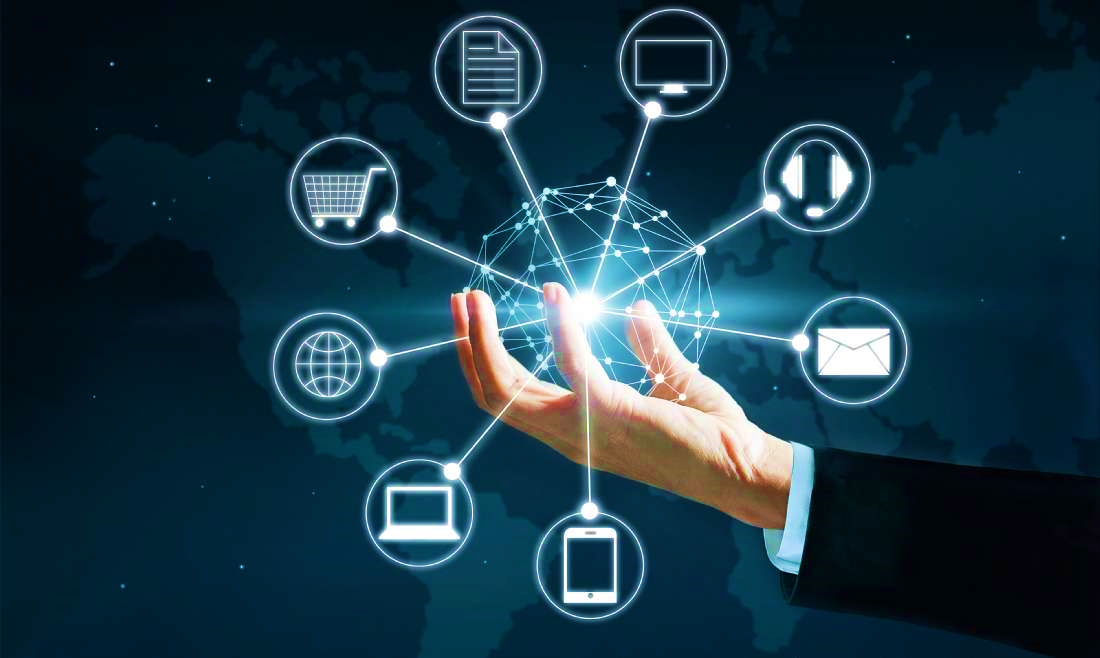 1. VÝBĚR SEGMENTAČNÍCH KRITÉRIÍ
V základním členění je možné trh rozdělit do tří velkých skupin:
Trh spotřebních výrobků (trh jednotlivých spotřebitelů a domácností, které nakupují výrobky a služby pro vlastní potřebu),
Trh průmyslových výrobků (podniky nakupují výrobky pro další výrobu či distribuci)
Trh veřejného sektoru (veřejná správa a neziskový sektor).
Každý z výše uvedených trhů se chová odlišně, má odlišnou motivaci pro nákup a je třeba na ně působit odlišnými marketingovými nástroji.
V oblasti mezinárodní marketingu mohou firmy pracovat s rozmanitou škálou segmentačních kritérií, které jim umožní poznat charakteristiky zákazníků a projevy jejich nákupního chování.
Se segmentačními kritérii není možné pracovat odděleně, je nutné je vhodně kombinovat, aby byly získané informace komplexní a umožnily přesně zacílit nabídku na zvolený segment trhu.
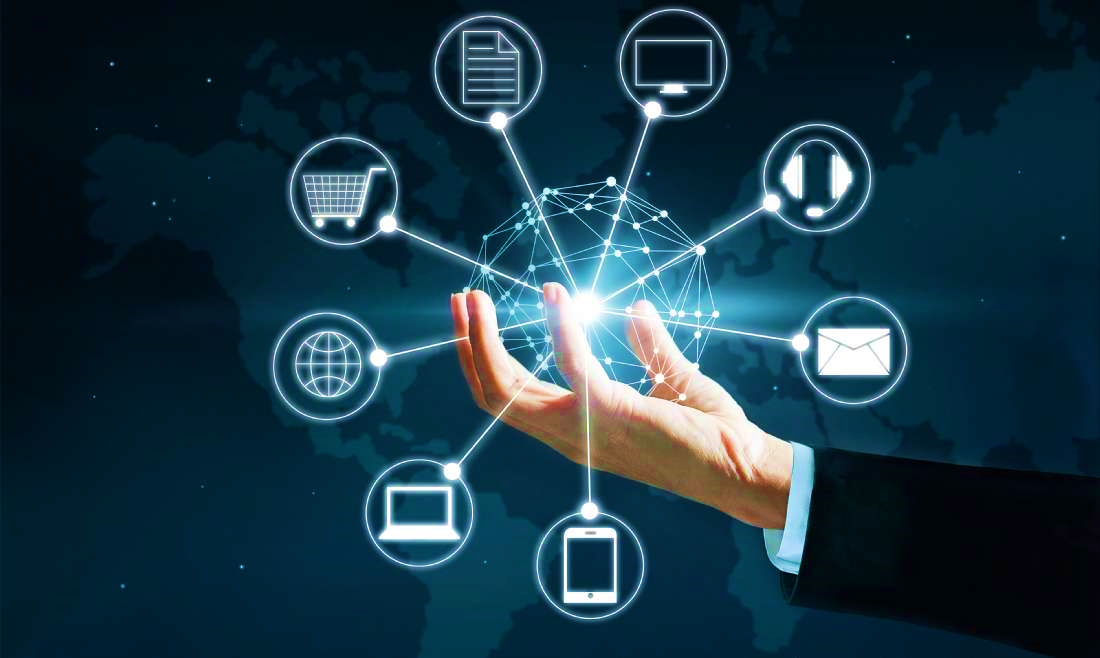 SEGMENTACE TRHU SPOTŘEBNÍHO ZBOŽÍ
Kritéria vhodná pro segmentaci trhu spotřebního zboží můžeme členit do dvou skupin podle:
charakteristik trhu
geografická kritéria,
demografická kritéria,
socioekonomická kritéria,
chování spotřebitelů
psychografická kritéria,
kritéria behaviorální.

- Geografické, demografické a socioekonomické údaje jsou snadno dostupné a umožnují jednoduché členění spotřebitelů.
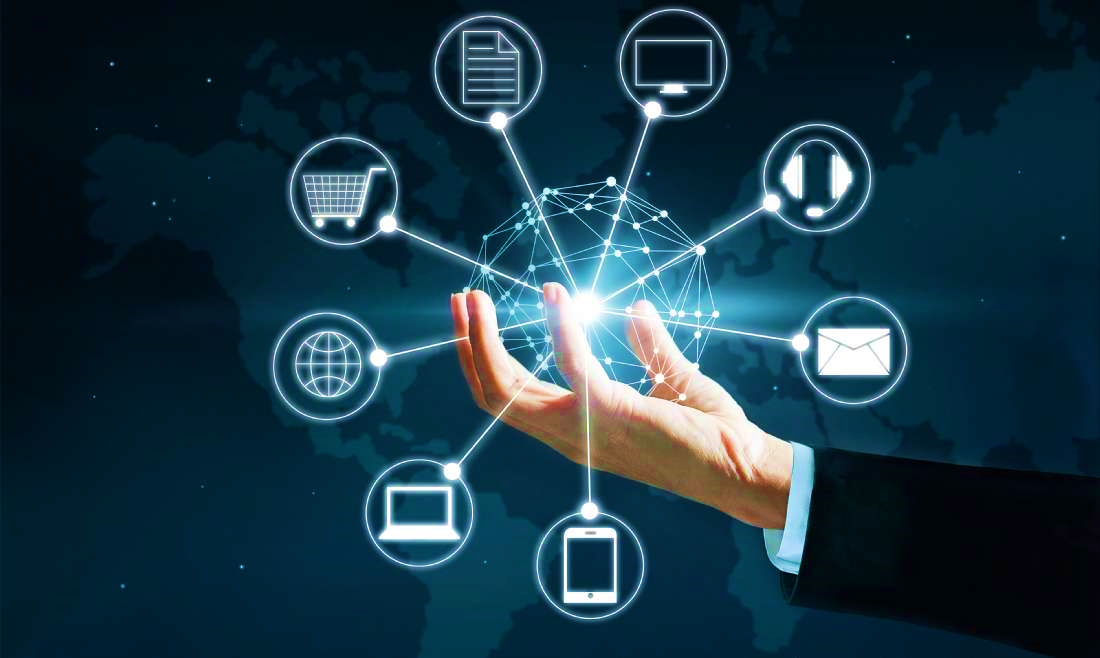 GEOGRAFICKÁ KRITÉRIA
V mezinárodním marketingu jsou přirozeně využívána geografická kritéria. 
Mezinárodní trhy lze členit z hlediska geografie podle:
zemí,
ekonomické příbuzností,
kulturní příbuznosti,
geografických zón,
územněsprávního členění,
velikosti měst, 
hustoty osídlení,
klimatu.
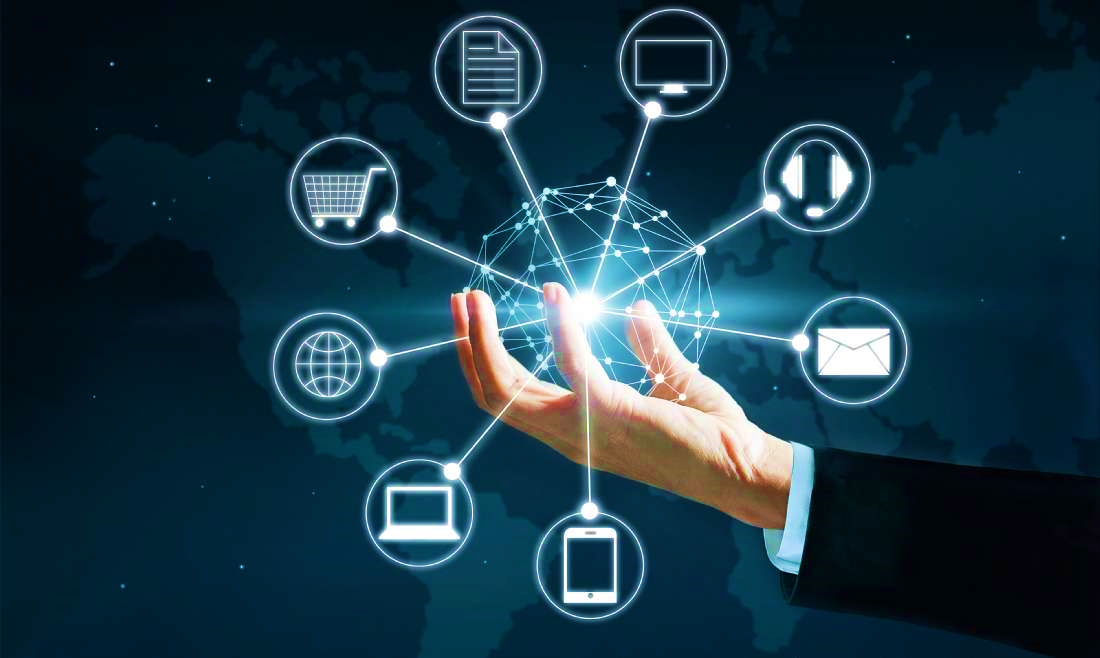 DEMOGRAFICKÁ KRITÉRIA
Členění trhu dle demografických kritérií je podle:
pohlaví,
věkových kategorií,
velikosti rodiny a jejího životního cyklu,
rodinného stavu
etnických kritérií,
náboženství.
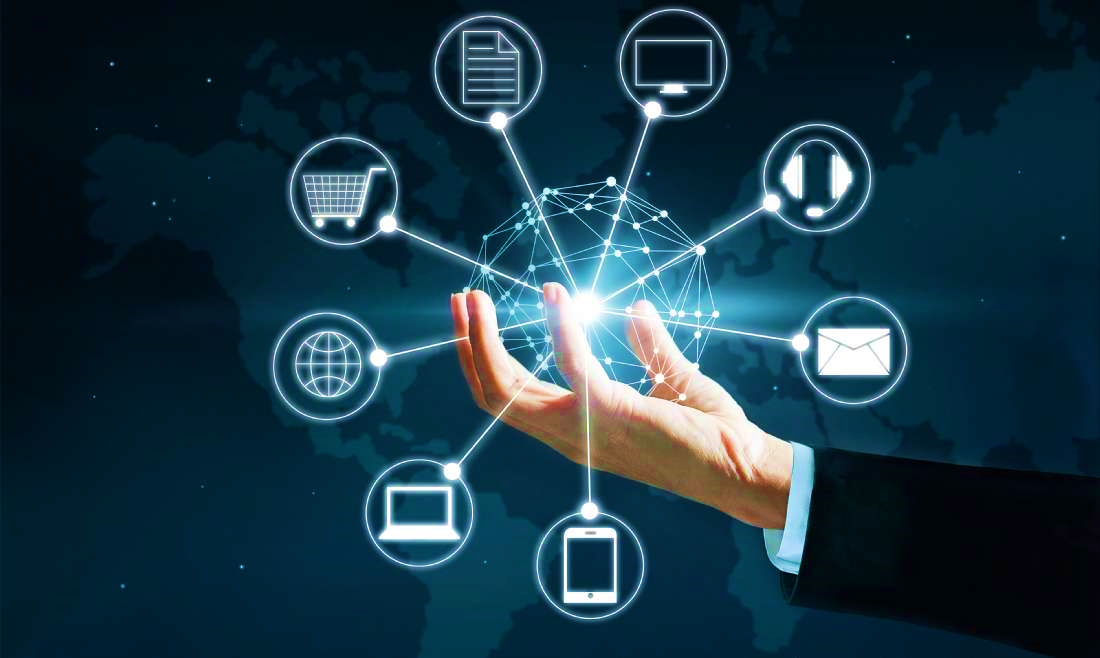 SOCIOEKONOMICKÁ KRITÉRIA
Umožňují určit:
kupní sílu,
strukturu výdajů.
Mezi socioekonomická kritéria řadíme:
profesní struktura obyvatelstva,
úroveň dosaženého vzdělání obyvatelstva,
výše příjmů obyvatelů,
příjmy domácností,
struktura výdajů domácností.
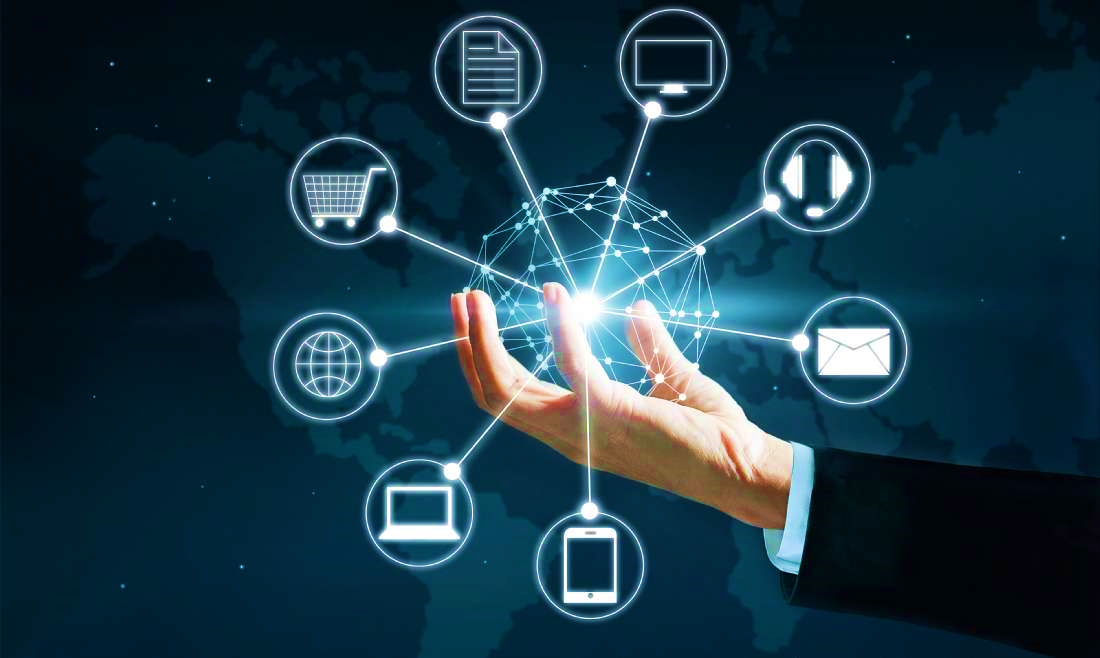 PSYCHOGRAFICKÁ KRITÉRIA
Jedná se o hůře měřitelná kritéria, která však mají v moderním mezinárodním marketingu významnou roli.
Vysvětlují postoje zahraničních spotřebitelů, jejich hodnotový systém a životní styl.
Mezi psychografická kritéria patří:
příslušnost k sociální třídě,
osobnostní charakteristiky spotřebitelů,
typologii životního stylu.

Typologii životních stylů využívá řada výzkumných a reklamních agentur i mezinárodních firem. Používají se jako podpůrný nástroj pro stanovení strategie pro jednotlivé země a pro potřeby analýz globálních segmentů.
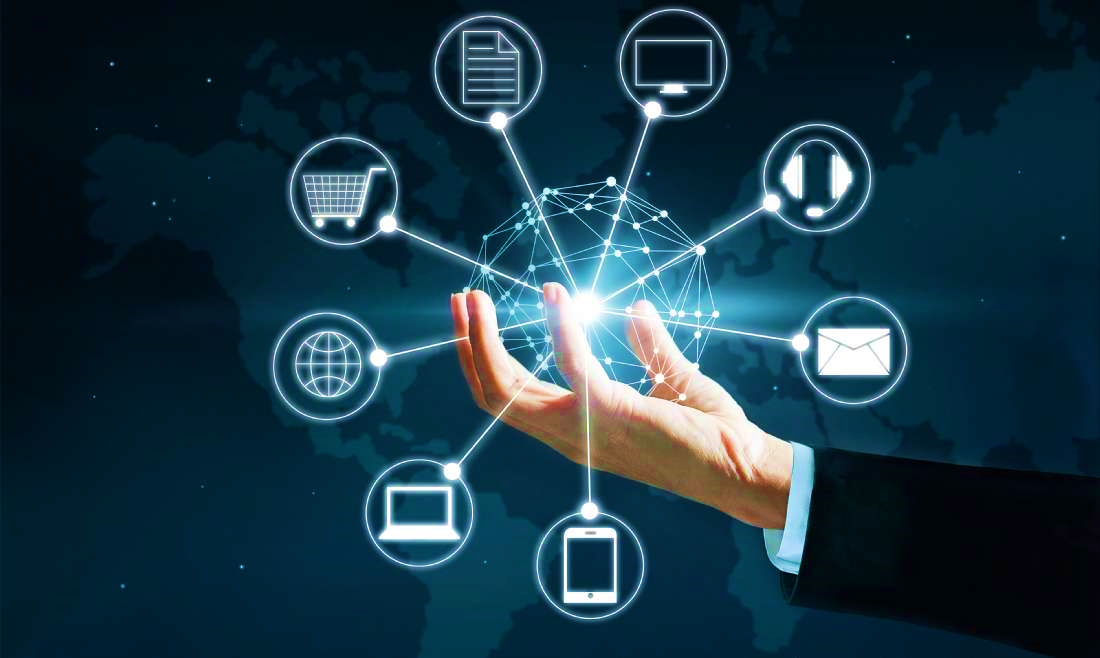 Metodologie VALS =  values and life styles
Vysvětluje chování spotřebitelů podle jejich hodnotových systémů.
V ČR ji používá společnost Stem/mark, která české spotřebitele člení podle zdrojů které mají k dispozici a podle osobnostních postojů.

Metodologie AIO = activities, interests, opinions
Zaměřuje se na výzkum pracovních a volnočasových aktivit spotřebitelů, na jejich hlavní zájmy a na názory.
Výše uvedené charakteristiky jsou doplňovány o demografická kritéria a socioekonomická kritéria.
Výsledky analýz AIO je možné použít pro vyhodnocení trendů a změn ve společnosti.
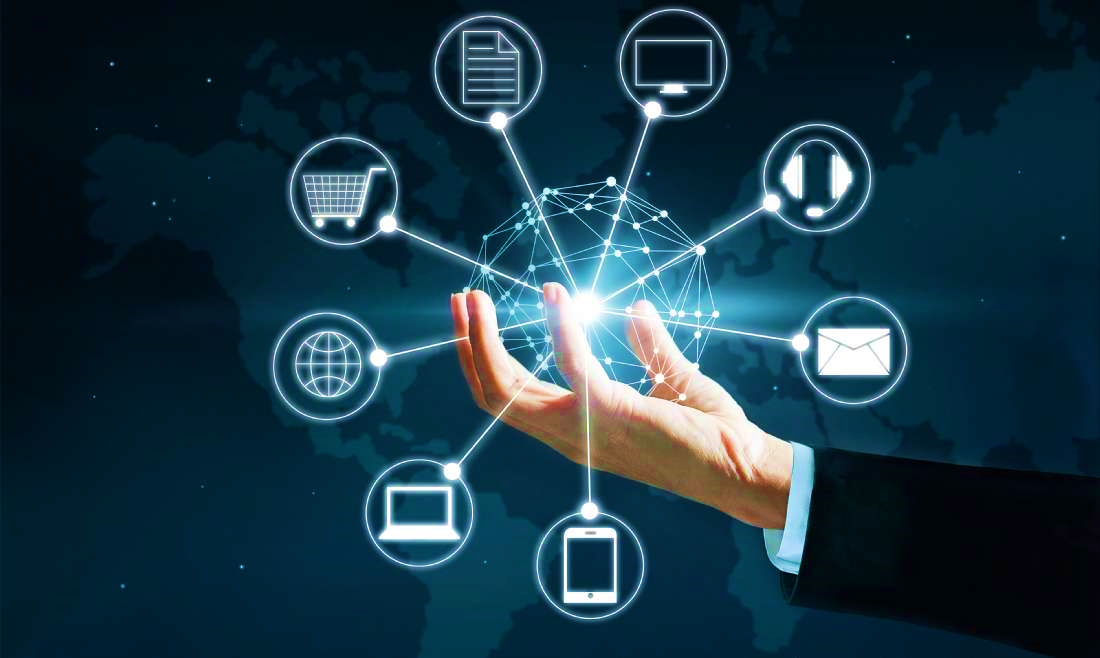 BEHAVIORÁLNÍ KRITÉRIA
Vysvětlují chování spotřebitelů, jejich očekávání a preference.
Umožňují lépe přizpůsobit firemní nabídku potřebám a přáním cílové skupiny.
Spotřebitelé je možné členit podle:
nákupních příležitostí,
místa,
času spotřeby,
výhod nebo užitku, které zákazníci od výrobku očekávají (benefit segmetation)
postoje spotřebitelů  vůči výrobku, značce (attitude segmentation),
věrnosti značkám (loyalty segmentation)
způsobu a četnosti spotřeby (regularity of usage segmentation)
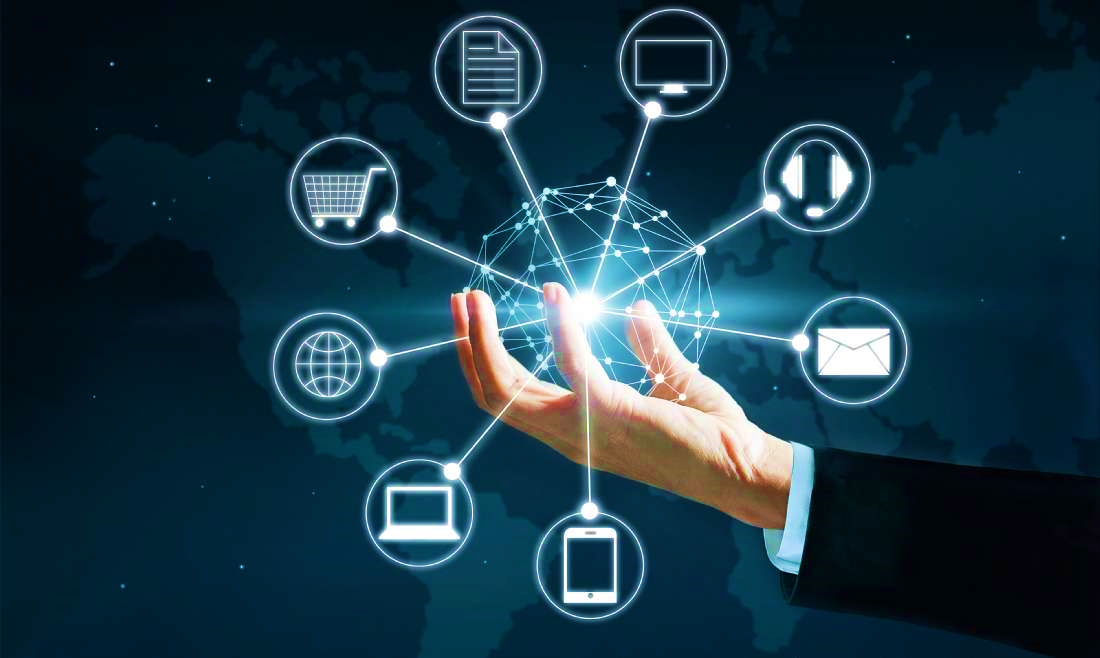 Při segmentaci mezinárodních trhů je třeba vycházet z multikriteriálních analýz, které umožňují poměrně přesně vyprofilovat cílovou skupinu.
Geografická, demografická a socioekonomická kritéria jsou snadno zjistitelná formou sekundárního výzkumu a vypovídají o základních charakteristikách spotřebitelů. Poskytují základní podklady pro marketingové rozhodování.
Hlubší analýzy pracují s emocionálními faktory a snaží se získat informace o motivaci spotřebitelů, patří zde psychografická a behaviorální kritéria. 
Díky znalosti spotřebitelů můžeme lépe využívat nástroje relationship marketingu.
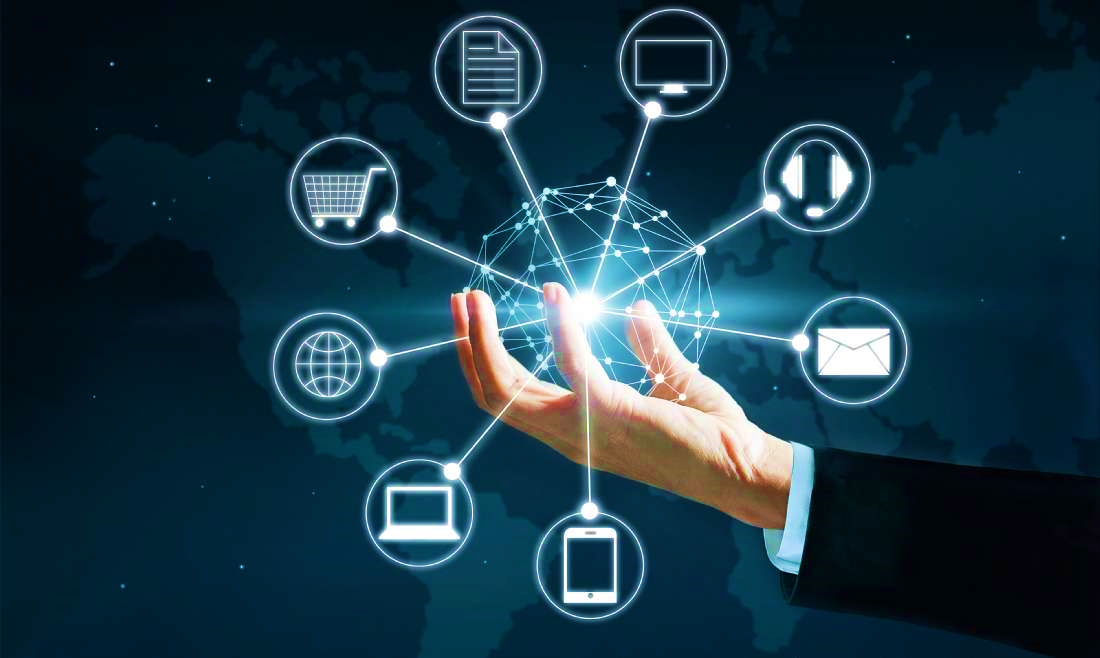 SEGMENTACE TRHU PRŮMYSLOVÝCH VÝROBKŮ
Průmyslové výrobky jsou určeny podnikům pro další výrobu.
Průmyslový marketing je marketing průmyslových výrobků.
Snaha o mezinárodní racionalizaci se projevuje využívání outsourcingu a delokalizací výroby z vyspělých zemí do zemí rozvojových nebo geografických zón, kde jsou výhodnější podmínky pro podnikání (levná pracovní síla, kvalifikovaná pracovní síla, mírnější pracovněprávní předpisy, mírnější ekologické normy, daňová zvýhodnění).
Rozvoj internetu ovlivňuje nákupní chování průmyslových podniků, které často vyhledávají partnery na celosvětovém trhu pomocí aukcí na internetu nebo na elektronických tržištích  tyto moderní formy nákupu usnadňují rozhodování o výběru dodavatelů, protože umožňují objektivní porovnání nabídek a zvyšují konkurenční boj.
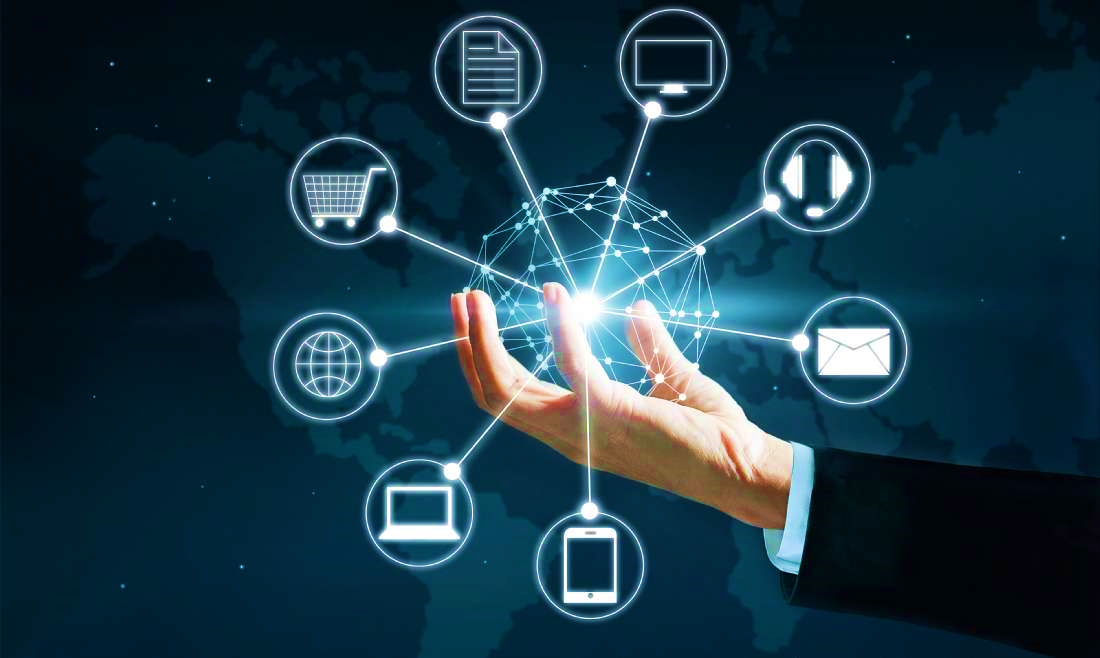 Při segmentaci mezinárodního trhu průmyslových výrobků je třeba zohlednit:
omezený počet zákazníků, 
hodnotové a objemově významné kontrakty,
odvozenou poptávku a její nízkou elasticitu,
regionální nákupní chování,
komunikaci se zákazníky,
úzké vazby mezi dodavateli a odběrateli,
geografickou koncentraci.
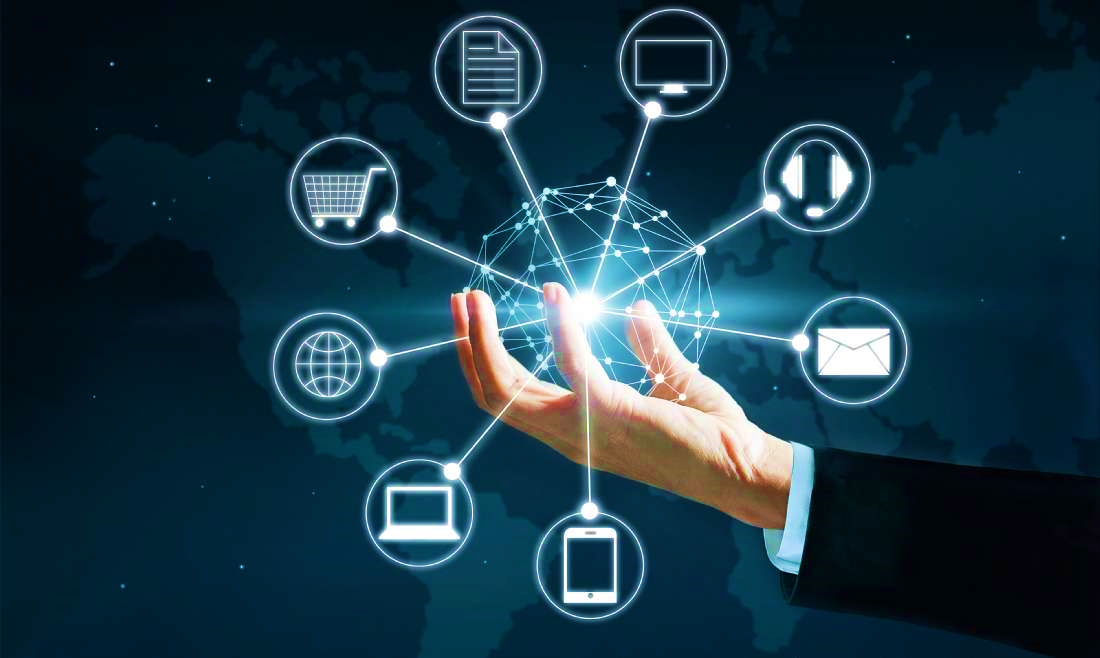 DĚLENÍ PRŮMYSLOVÝCH TRHŮ
Průmyslové trhy je možné členit podle:
Geografických kritérií
velikosti trhu,
průmyslového potenciálu.
Odvětví nebo oboru podnikání
Podle velikosti firem
počet zaměstnanců,
velikost obratu.
Podle právní formy 
Podle provozních charakteristik
vybavenosti podniku zařízením,
úrovně stávajících technologií,
intenzity a rozsahu spotřeby komponent,
finanční situace podniku.
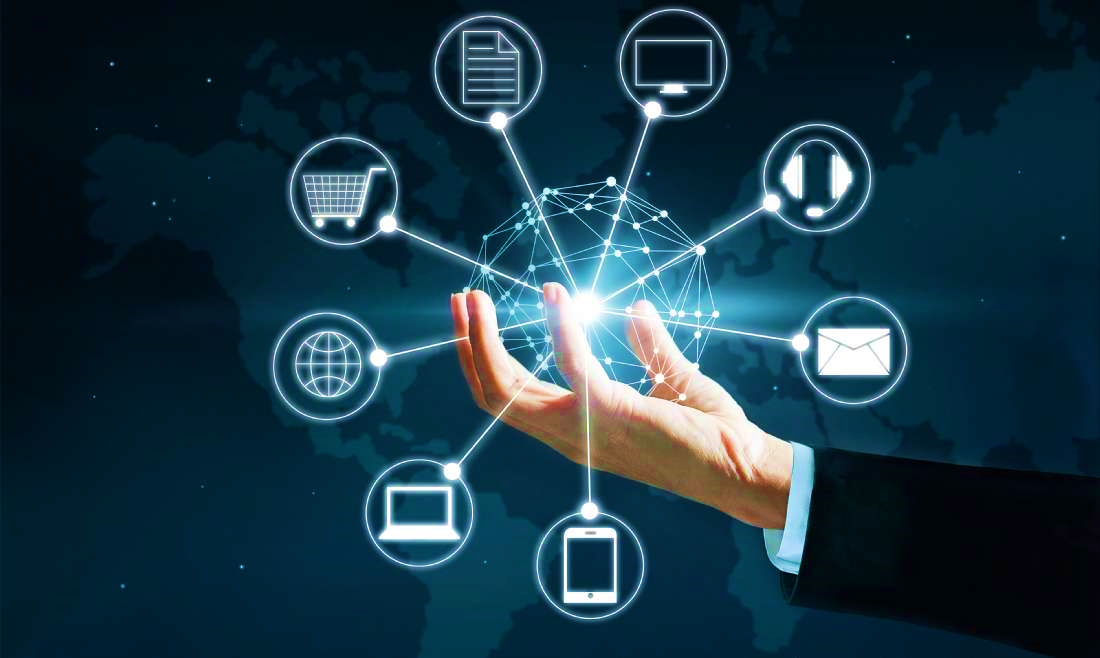 Celosvětové nákupní strategie
organizační struktury nákupu,
rozhodovacích pravomocí,
kritérií rozhodování zákazníků o nákupu.
Behaviorální kritérií
loajalitě k dodavatelům,
postoji k rizikům,
pružnosti při rozhodování,
osobnostních charakteristik, 
motivačních systémů.
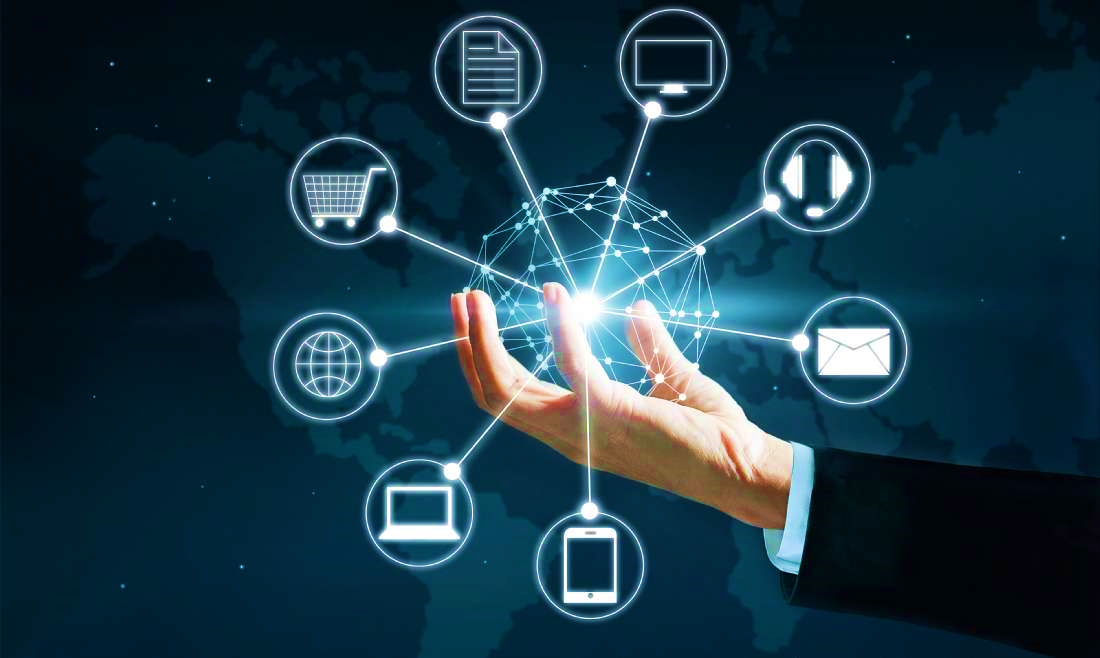 2. VÝBĚR CÍLOVÉHO TRHU = TARGETING
Volbu cílového trhu ovlivňují tři faktory:
velikost trhu,
růstový potenciál trhu,
atraktivnost trhu.
Zvolený cílový trh musí být dostatečně velký, aby byl pro podnik rentabilní. 
Podnikání v mezinárodním prostředí umožňuje firmám koncentrovat úsilí na velké homogenní segmenty světového trhu a zvyšovat tak výnosnost podnikání.
Mnoho firem vstupuje na zahraniční trhy v případě, že cílový segment není příliš velký ale má dostatečný růstový potenciál  vstup na takový trh firmy považují za investici do budoucna.
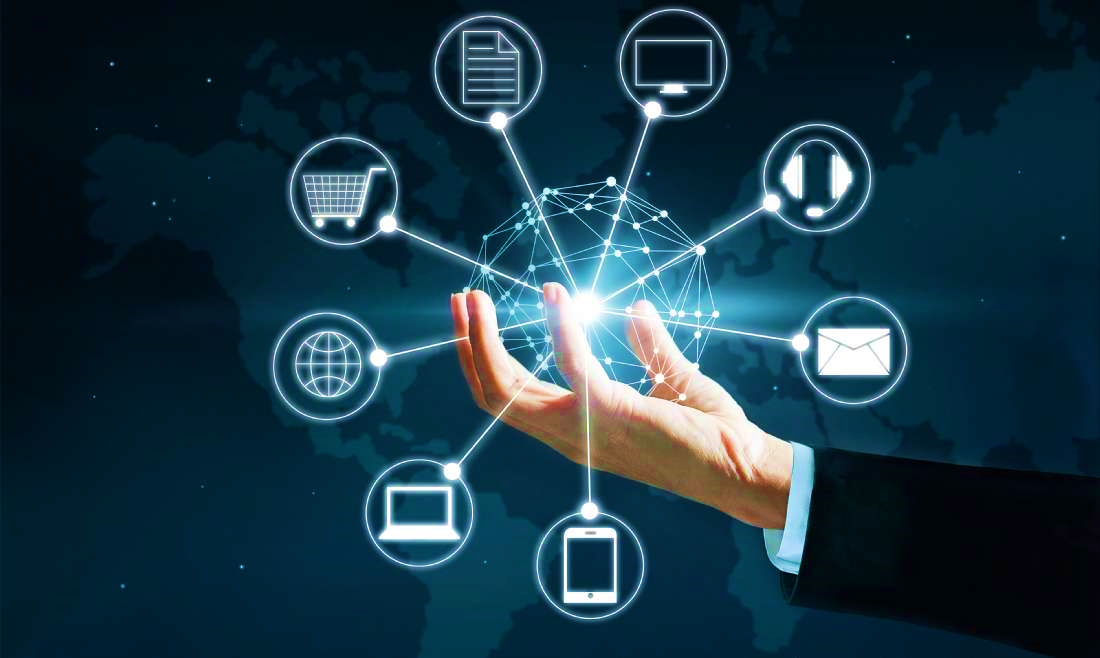 Atraktivnost segmentu ovlivňuje:
míra konkurence,
hrozba příchodu nové konkurenční firmy,
substituční výrobky,
silná pozice kupujících,
silná pozice dodavatelů.
I přesto, že se cílový segment jeví jako atraktivní, růstový a dostatečně velký musí podnik zvážit zda cílový trh odpovídá možnostem a kompetencím podniku.
Výběr cílového segmentu je v mezinárodním marketingu solně ovlivněn strategií, kterou firma při svém podnikání používá.
V případě globálního marketingu se  podnik zaměřuje na široce koncipované stejné segmenty všech zemí.
V případě interkulturního marketingu může podnik využít různá specifika segmentů pro účinnější nabídku.
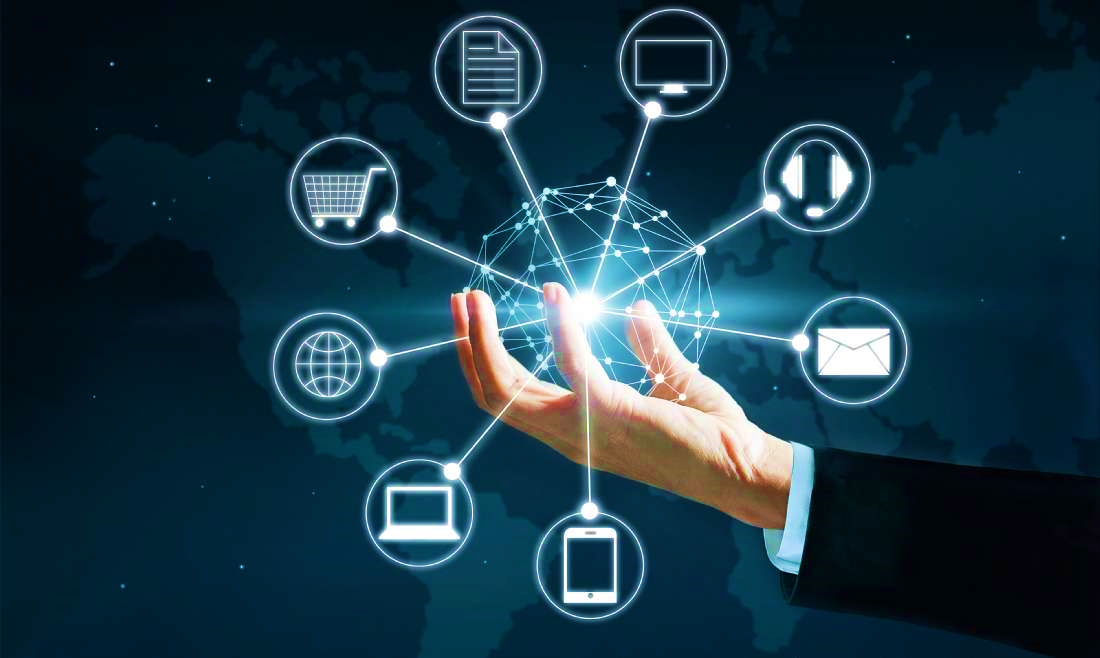 3. VÝBĚR SEGMENTAČNÍ STRATEGIE
Základem každé segmentační strategie je rozhodnutí o počtu tržních segmentů, na které se firma hodlá zaměřit.
Firmy si volí jednu ze tří základních segmentačních strategií.
Typy segmentačních strategií:
Jednotná segmentační strategie (mass marketing)
Diferencovaná segmentační strategie (diferentiated marketing)
Strategie koncentrace na vybraný segment (concentration strategy)
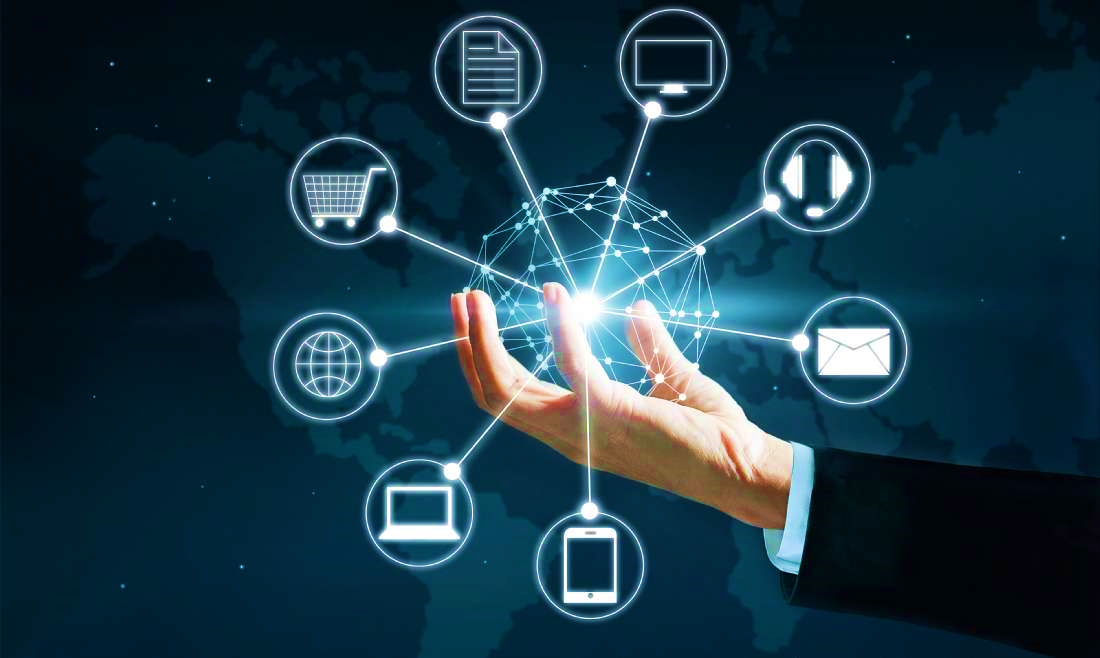 1. JEDNOTNÁ SEGMENTAČNÍ STRATEGIE
Strategie vychází z předpokladu homogenních potřeb a přání spotřebitelů.
Podnik se snaží prosadit na trhu jeden produkt a maximalizovat jeho podíl na trhu.
Strategie umožňuje realizovat úspory z rozsahu  často to ale vede k cenovým válkám, protože všechny produkty na trhu mají obdobné užitné vlastnosti a firmy si mohou navzájem konkurovat jen v cenové oblasti.
Strategie se nejvíce využívala v šedesátých letech minulého století v USA.
V současné době by mohla najít využití pro standardizované výrobky.
Výhodou strategie jsou úspory v oblasti výrobních a marketingových nákladů.
Tato strategie se používá velmi vzácně a spíše u neznačkových výrobků.
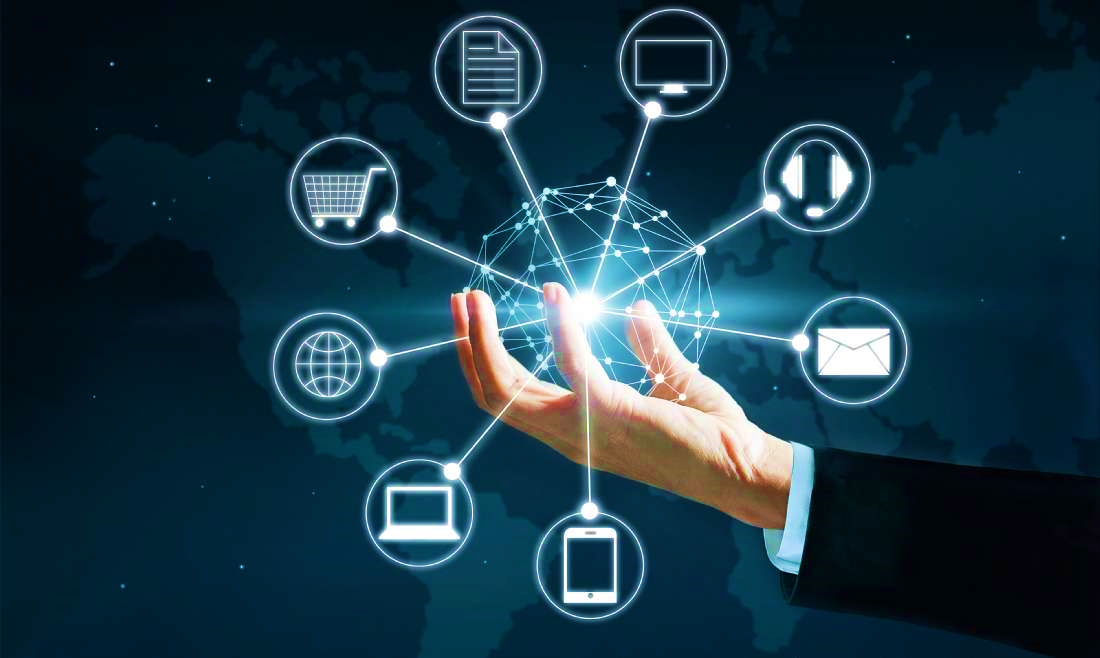 2. DIFERENCOVANÁ SEGMENTAČNÍ STRATEGIE
Strategie má za cíl odlišit firmu od konkurence nabídkou široké škály výrobků.
Různým segmentům jsou nabízeny různé modely.
Marketingový mix je adaptován pro každý segment.
Produkty se odlišují odlišnými užitnými vlastnostmi a cenou.
Strategie umožňuje firmě oslovit různé segmenty a pokrýt kompletně nabídku cílového trhu.
Diferencovaná segmentační strategie je velmi nákladná a v případě nedostatečně velkého segmentu může být pro podnik neefektivní.
Diferencovaná segmentační strategie může být účinná v oblasti mezinárodního podnikání, protože firmám umožňuje oslovit vybrané segmenty světového trhu.
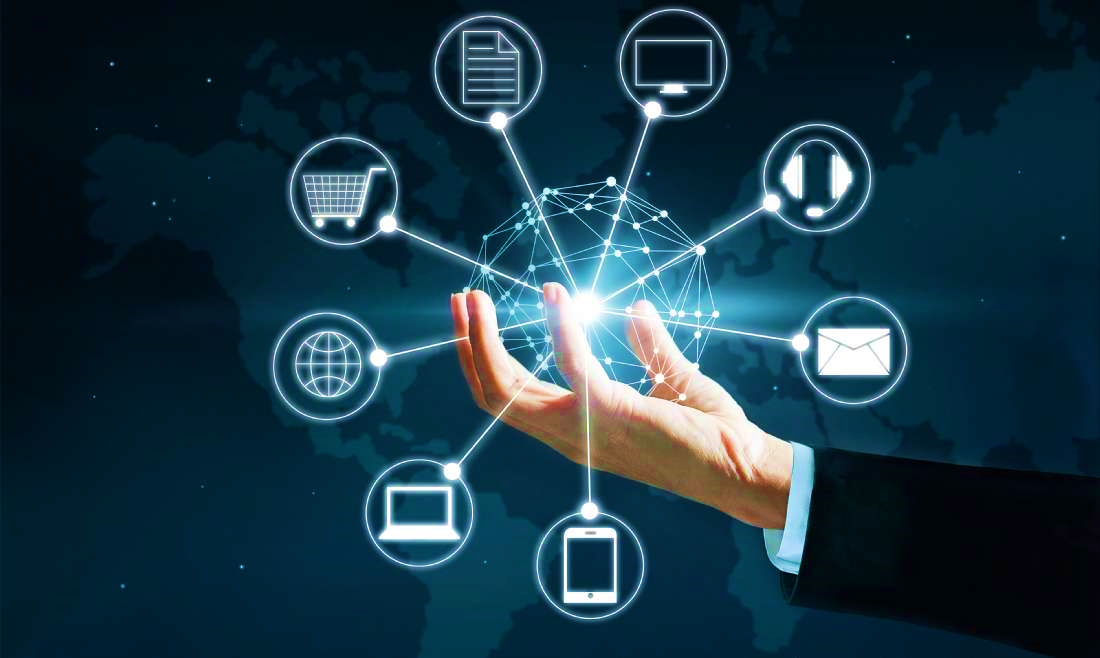 3. STRATEGIE KONCENTRACE NA VYBRANÝ SEGMENT
Strategie spočívá v tom, že podnik zaměřuje své marketingové úsilí na vybraný segment (mikrosegment = market niche)
Obvykle se jedná o malý segment, který je nezajímavý pro velké konkurenční firmy a který je natolik specifický, že je možné ho vhodným marketingovým mixem účinně oslovit.
Menší podnik může díky této strategii dosáhnout velkého podílu na trhu malého segmentu a tím může podnik získat konkurenční výhodu, protože dobře zná specifické potřeby svých zákázníků a tím si může vybudovat dobou image.
Nevýhodou strategie je riziko přílišné specializace a riziko vstupu silnější firmy do segmentu.
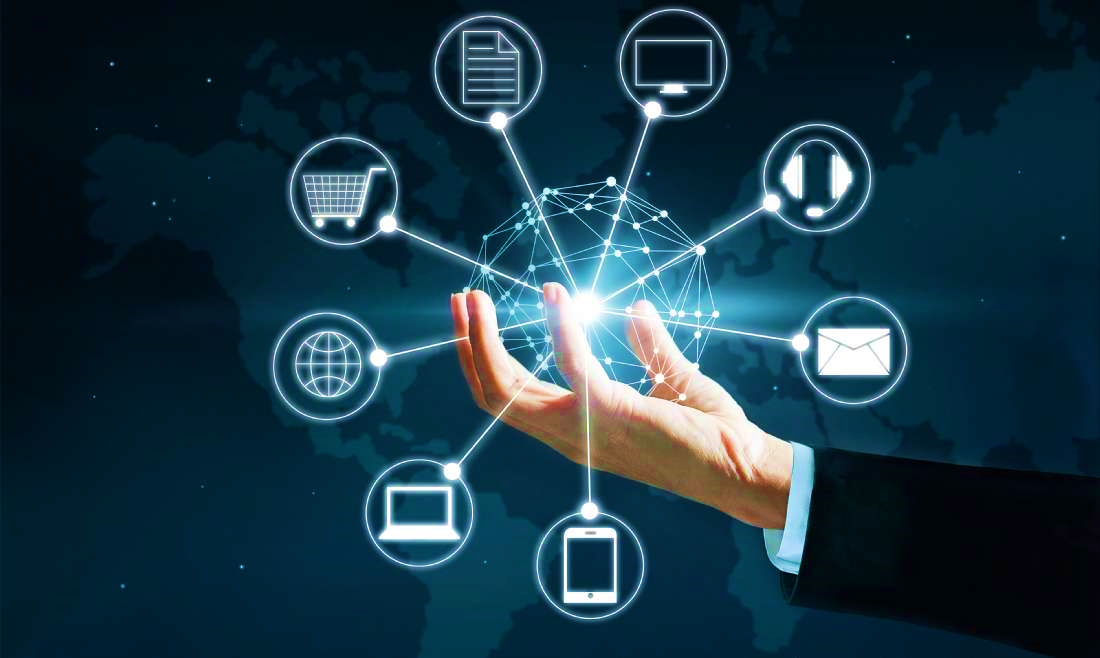 POSITIONING V MEZINÁRODNÍM PROSTŘEDÍ
Jedná se o zásadní rozhodnutí strategického významu.
Positioning je vyjádřením postavení značky na mezinárodních trzích a umožňuje upravit nabídku podle očekávání spotřebitelů i s ohledem na sílu konkurence.
Mezinárodní positioning spočívá se stanovení koncepce značky a její image s cílem zaujmout zvolenou pozici v myslích spotřebitelů a vymezit značku vůči hlavním konkurentům.
Základními úkoly positioningu jsou identifikace a diferenciace.
Při stanovení mezinárodního positioningu je třeba zohlednit tři základní faktory:
objektivní charakteristiky výrobku,
očekávání zahraničních spotřebitelů,
odlišnost od konkurence.
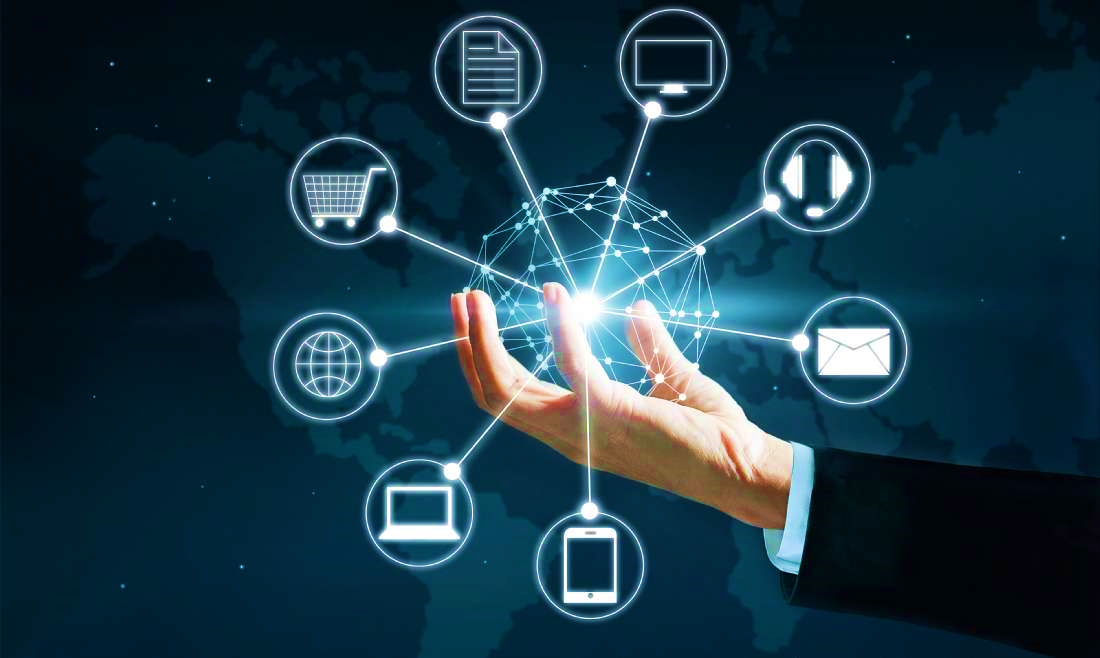 TŘI PILÍŘE MEZINÁRODNÍHO POSITIONINGU
CHARAKTERISTIKA 
VÝROBKU
KONKURENCE NA ZAHRANIČNÍM TRHU
OČEKÁVÁNÍ ZAHRANIČNÍCH ZÁKAZNÍKŮ
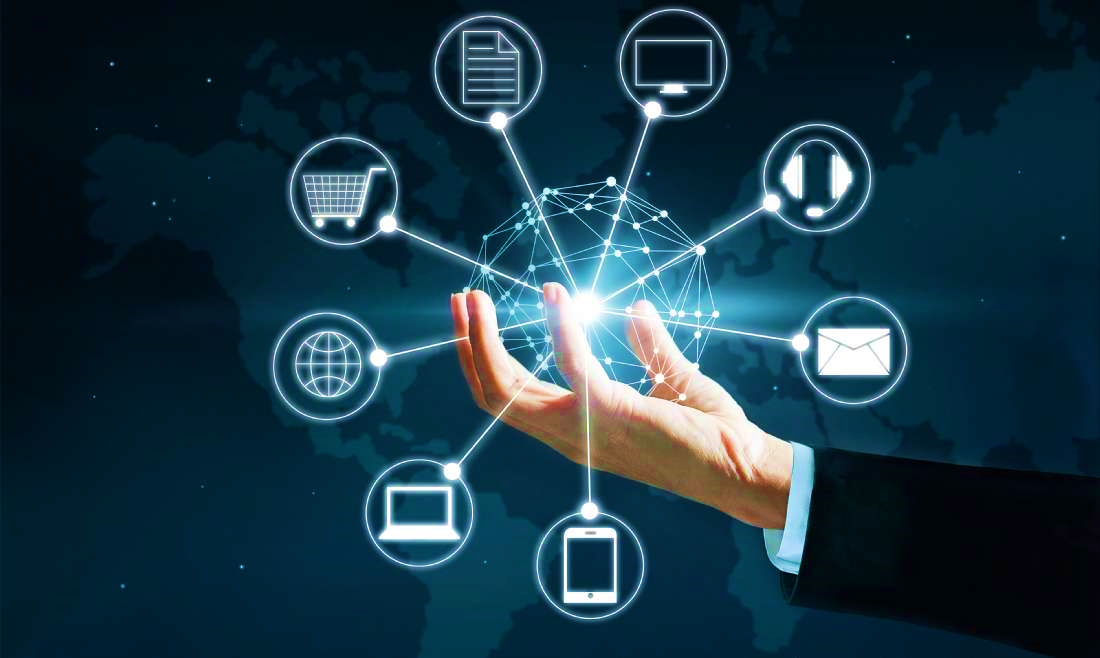 Mezinárodní positioning musí být stanoven na základě velmi dobré znalosti cílové skupiny zákazníků na zahraničních trzích.
Mezinárodní positioning by měl splňovat určité předpoklady například:
být reálný (odpovídat kompetencím firmy, značky)
být snadno a jednoduše pochopitelný (vymezit hlavní užitek a hodnotu značky)
být v souladu s očekáváním spotřebitelů na zahraničních trzích (vnímání země původu zboží a vztah spotřebitelů k zahraničním značkám)
zdůrazňovat hlavní konkurenční výhody značky (jaké nabízí výhody ve srovnání s konkurenčními výrobky)
být věrohodný (podložený reálnými vlastnostmi výrobku)
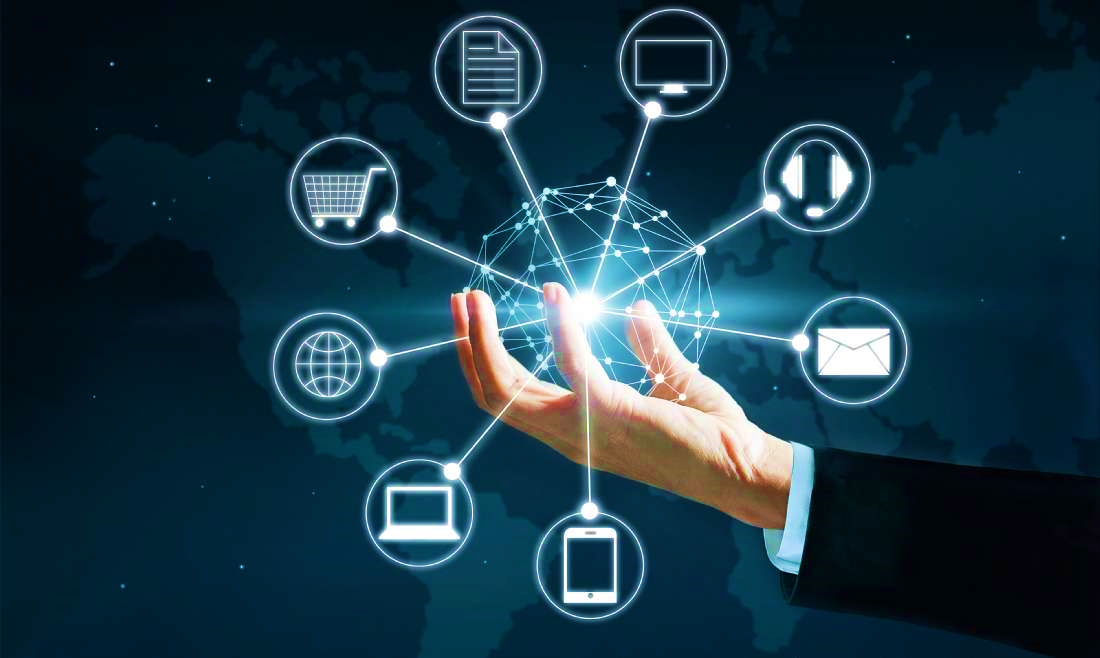 GLOBÁLNÍ POSITIONING
Výhodou globálního positioningu jsou úspory z rozsahu a možnost využívání globální marketingové strategie.
Strategii high-tech positioningu je možné použít zejména u průmyslového marketingu technologicky náročných výrobků (obráběcí stroje, roboti), u spotřebních výrobků (počítače, auta, elektronika) a u služeb (finanční, pojišťovací a logistické).
Vhodnou skupinou pro globální positioning jsou výrobky u nich je všeobecně vnímaná image země původu (francouzské parfémy, italské těstoviny, japonské sushi).
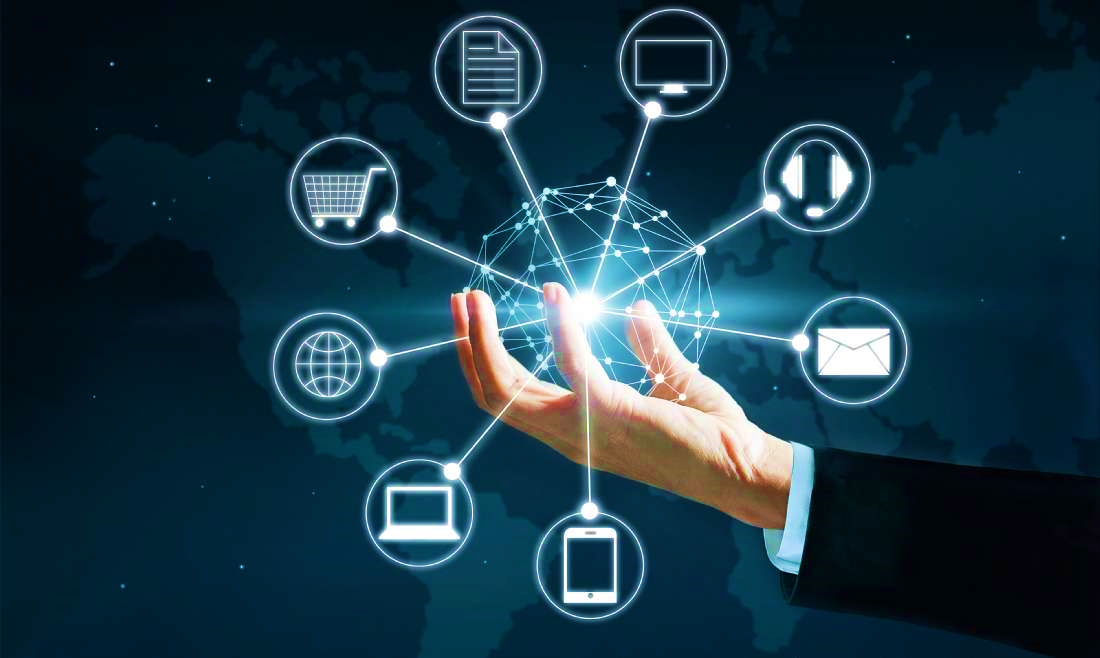 Positioning by měl být stanoven na základě výzkumu trhu a to zejména na výzkumu strategie konkurence a očekávání zahraničních spotřebitelů.
Řada zemí investuje prostředky do marketingových aktivit ve kterých se snaží podpořit pozitivní vnímání značky země (country brand).
Mezinárodní positioning země musí být založen na:
jedinečnosti a identitě,
hodnotách,
historii,
kompetencích,
konkurenčních výhodách,
výsledcích.
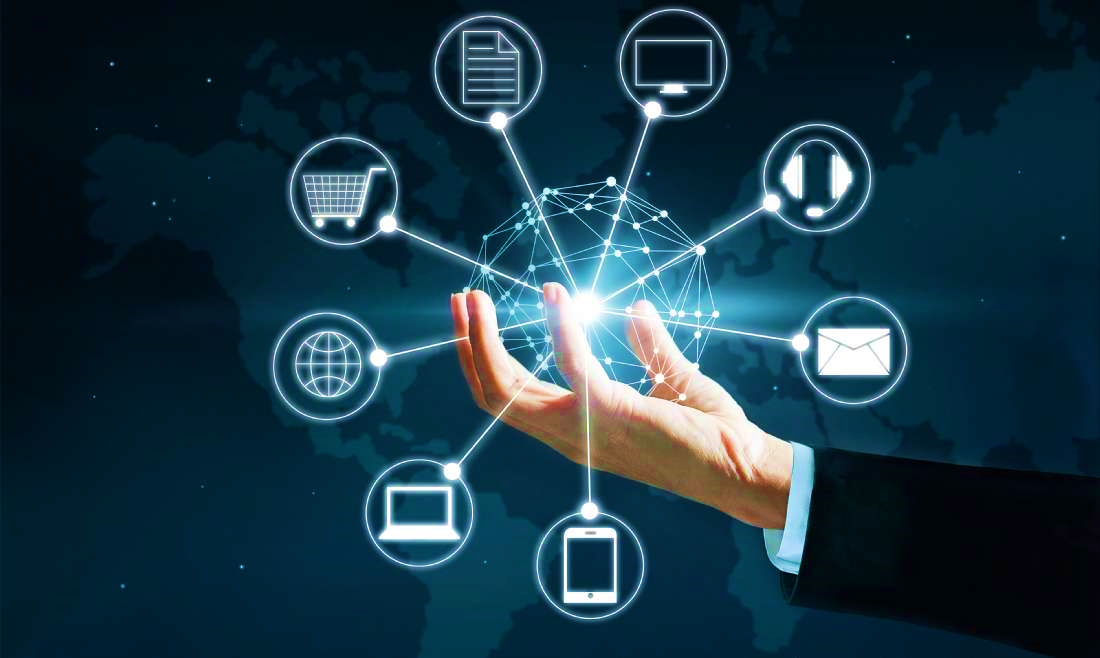 DRUHY POSITIONINGU
Výrobkový positioning - zaměřuje se na zdůraznění specifických vlastností výrobků (šampon Head and Shoulders – „Krásné vlasy bez lupů“)
Positioning podle způsobu užití (sušenky BeBe Dobré ráno – „Energie na celé dopoledne“)
Positioning zaměřený na mimořádnou kvalito výrobků (pivo Budvar – „To nejvzácnější co máme“)
Positioning zaměřený na vybraný segment uživatelů (holící strojek Gilette – „Pro muže to nejlepší“)
Positioning zaměřený na životní styl (Bohemia sekt – „Život nás baví“)
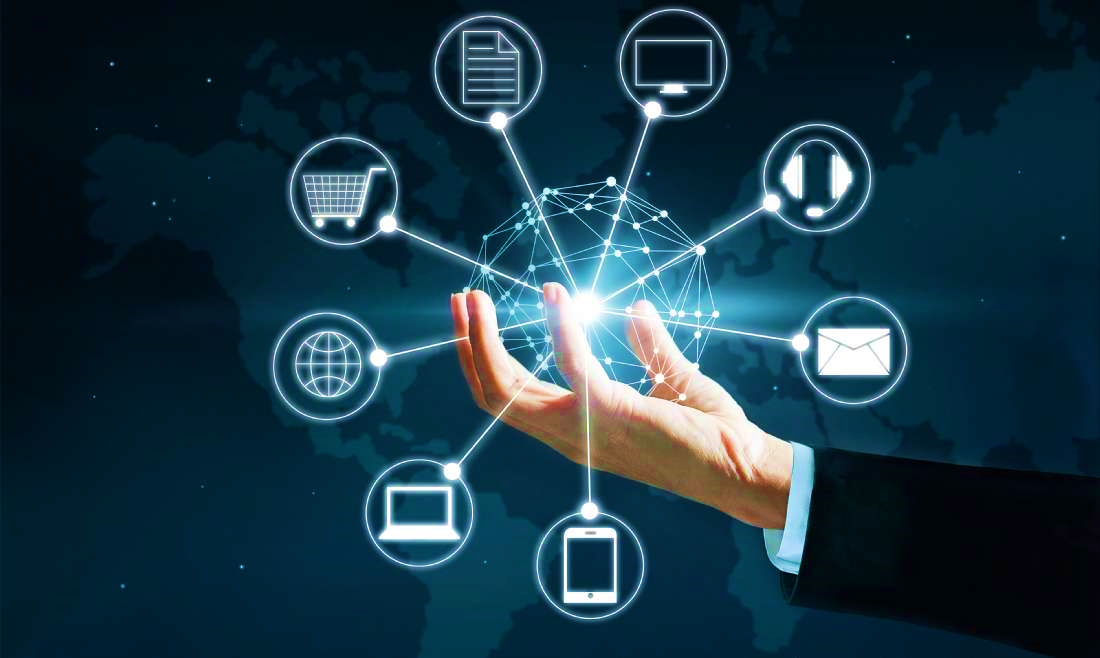 U všech druhů positioningu je třeba identifikovat hlavní konkurenční výhodu, věřit v jeho reálnost v praxi a uzpůsobit podle dané volby marketingový mix.
V mezinárodním prostředí je dále nutné respektovat sociálně-kulturní odlišnosti spotřebitelů a mezinárodní image značky.
Pro znázornění positioningu analyzované značky se v praxi používá mapa vnímání (perceptual map).
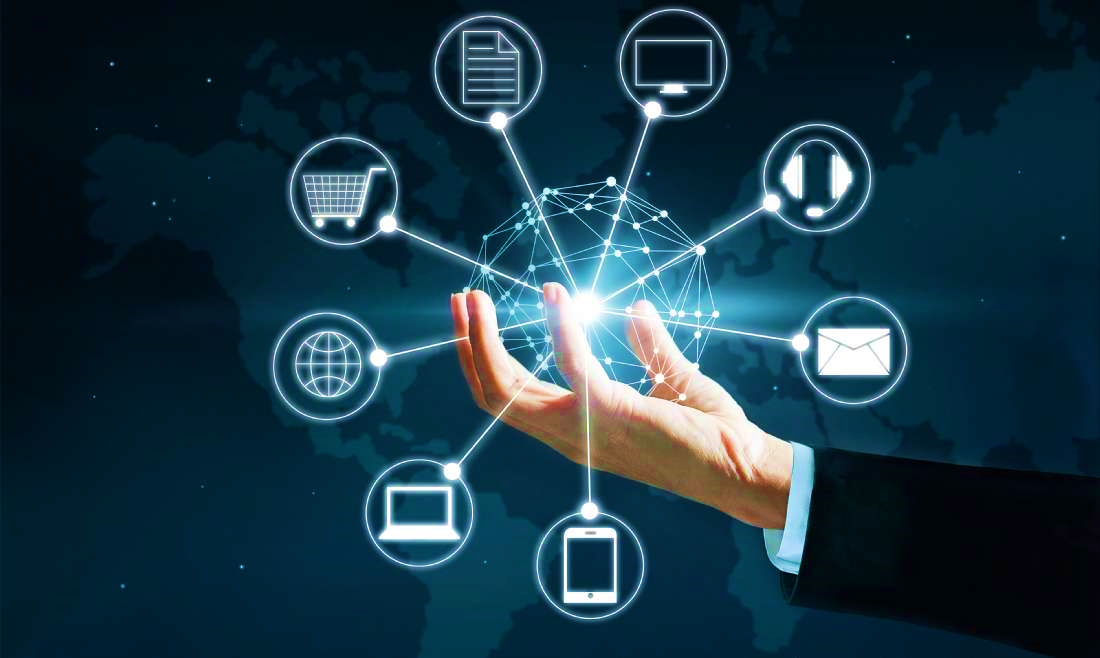 MAPA VNÍMÁNÍ
Koncepce vychází z předpokladu, že pro spotřebitele je obtížné sledovat vývoj na trhu a orientovat se v nabídce, protože je přesycen informačními sděleními.
Firmy se snaží odlišit od konkurence jednoznačnou nabídkou.
Firmy si vytipují výraznou vlastnost produktu, která je zákazníky vnímána jako konkurenční výhoda a podle ní se snaží zaujmout optimální pozici na trhu.
Při koncipování mapy vnímání se používají různá kritéria např:
vztahy mezi kvalitou a cenou,
znalosti produktu,
preference značky,
vybraná užitná vlastnost,
úspory.